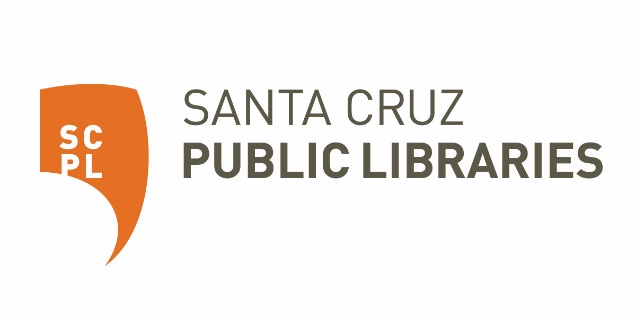 Spotlight on Collections
At Santa Cruz Public Libraries
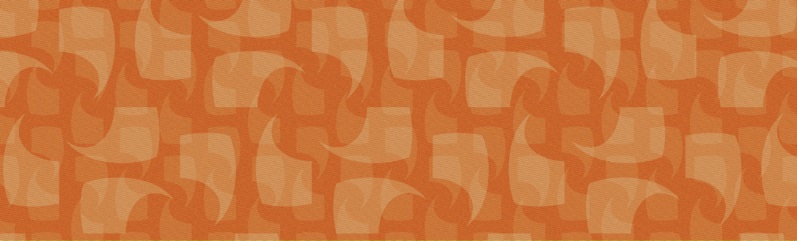 www.santacruzpl.org						       connect  |  inspire  |  inform
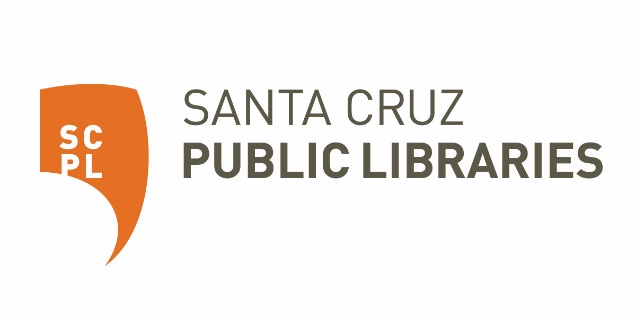 Santa Cruz Public Libraries
Total physical items in collection:  484,175

Adult materials:  276,304

Teen materials:  15,278

Kids materials:  129,933
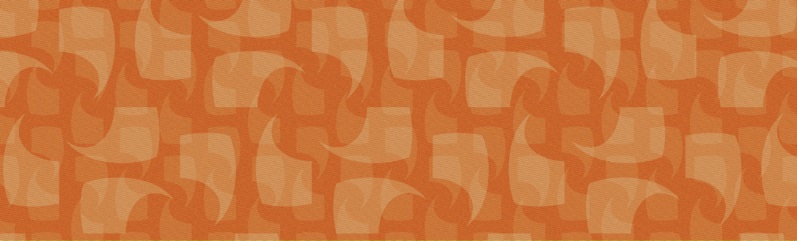 www.santacruzpl.org						       connect  |  inspire  |  inform
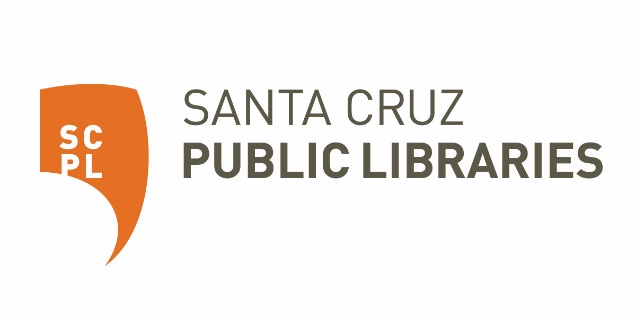 eResources
Ebooks, eAudiobooks, Movies/TV, Music, and Magazines
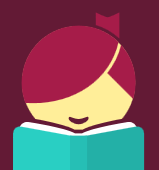 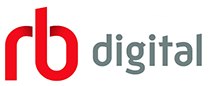 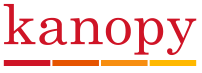 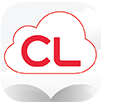 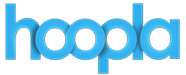 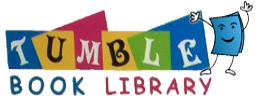 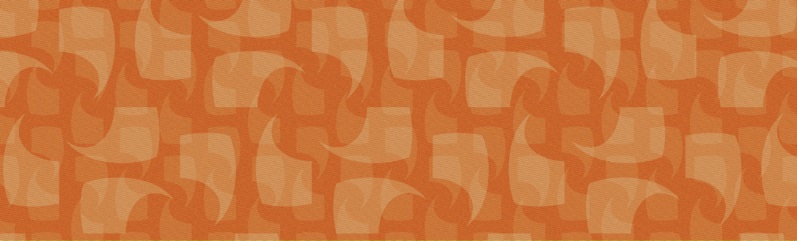 www.santacruzpl.org						                        connect  |  inspire  |  inform
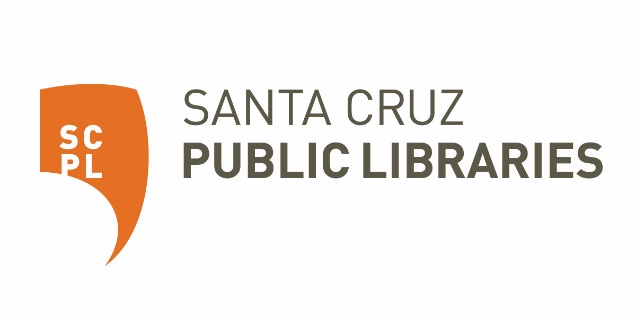 eResources
Reference Databases and eResearch
Value Line 
Newspapers.com World Collection 
Consumer Reports 
Ancestry Library Edition 
Morningstar
BookBrowse
America’s News
EBSCOhost Masterfile
Gale General Onefile
HeritageQuest
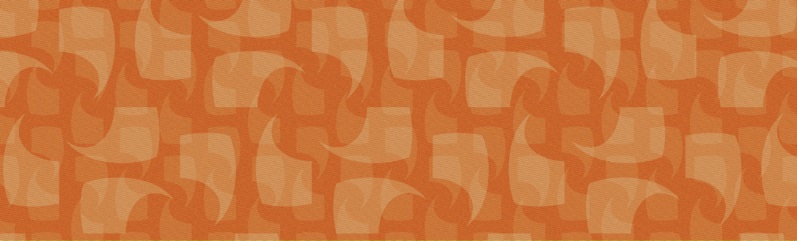 www.santacruzpl.org						                        connect  |  inspire  |  inform
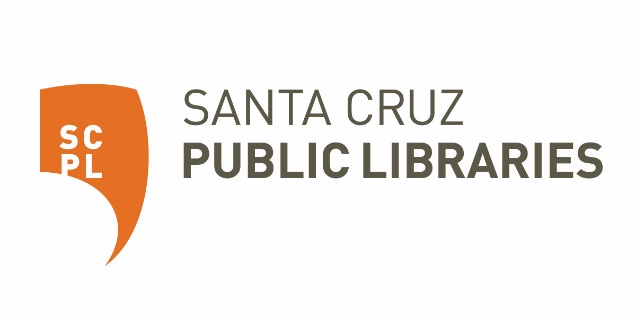 Types of Collections at SCPL
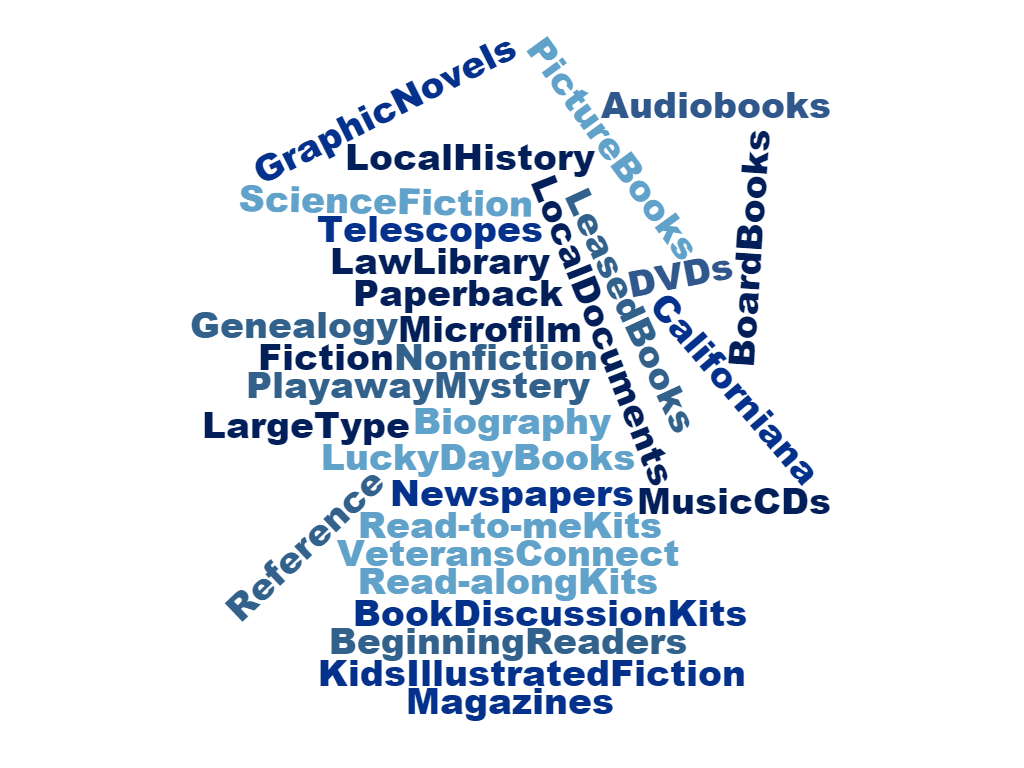 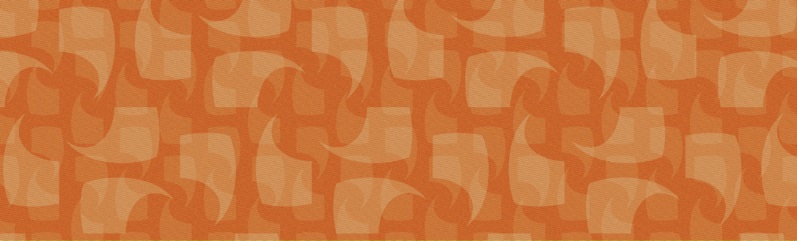 www.santacruzpl.org						                        connect  |  inspire  |  inform
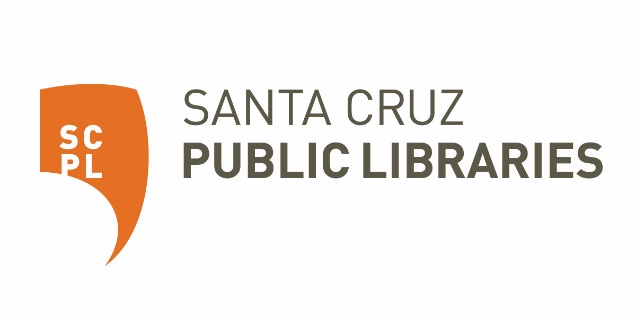 Who decides what is in the collection?
A team of selectors with assigned categories: audiobooks, adult fiction, adult nonfiction, youth materials, Spanish materials, DVDs and CDs, periodicals, and databases.
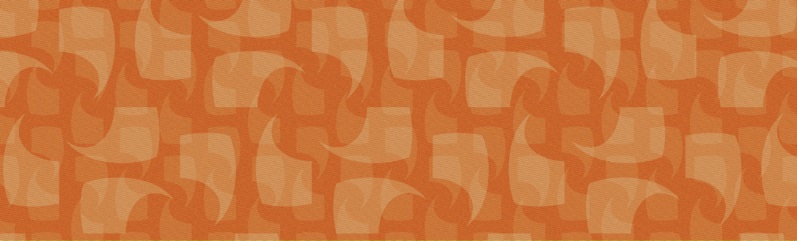 www.santacruzpl.org						                        connect  |  inspire  |  inform
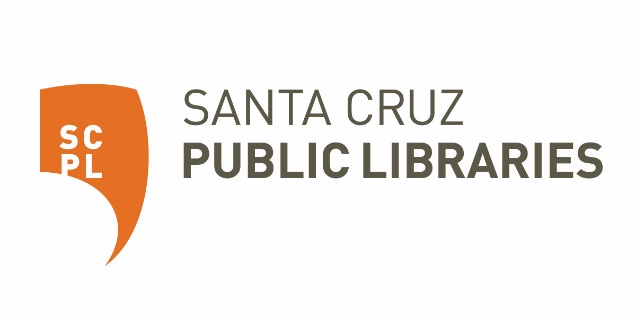 How do we decide what goes in to the collection?
Patron demand
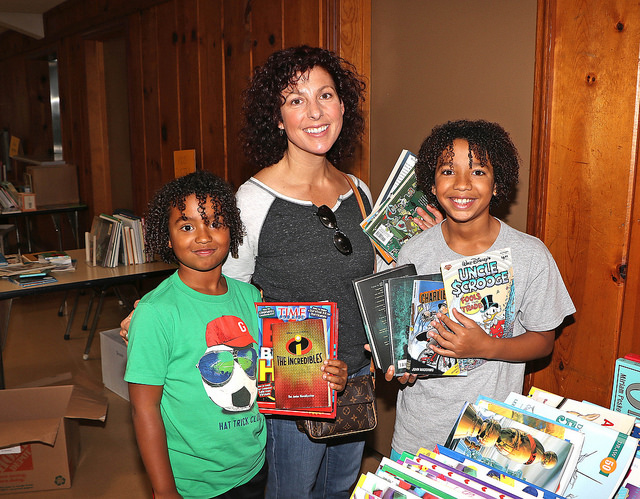 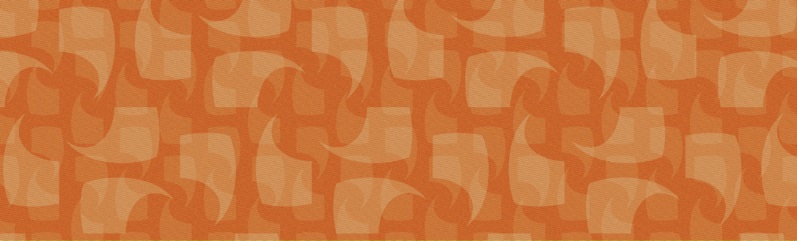 www.santacruzpl.org						                        connect  |  inspire  |  inform
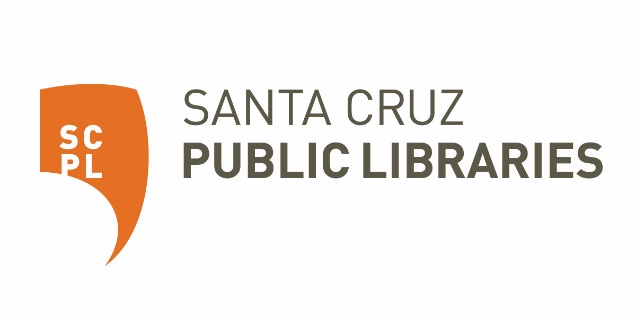 Review journals
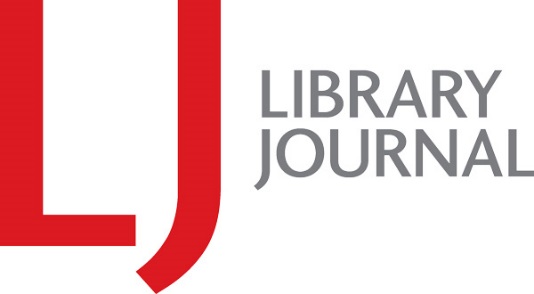 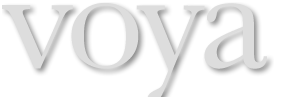 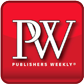 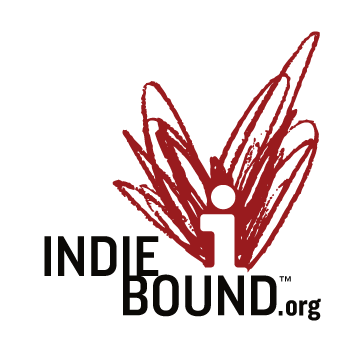 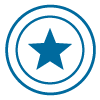 KIRKUS
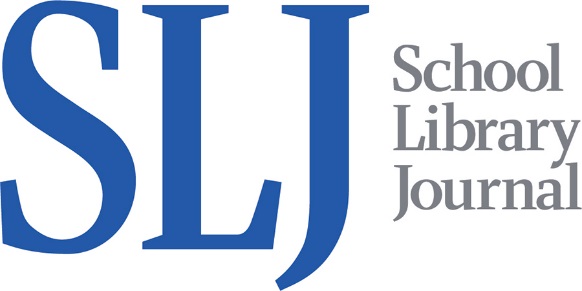 New York Times Book Review
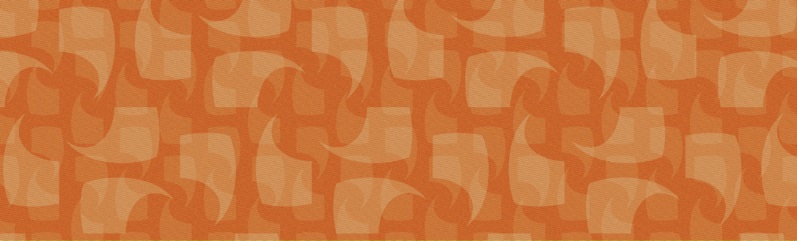 www.santacruzpl.org						                        connect  |  inspire  |  inform
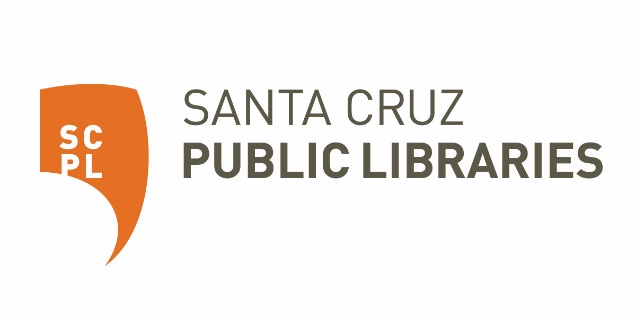 Award winners
National Book Award
Newbery Medal
Man Booker Prize
Caldecott Medal
Beatty Award
Coretta Scott King Award


Pura Belpre Award
Geisel Medal
Michael L. Printz Award
Nobel Prize in Literature
Pulitzer Prize
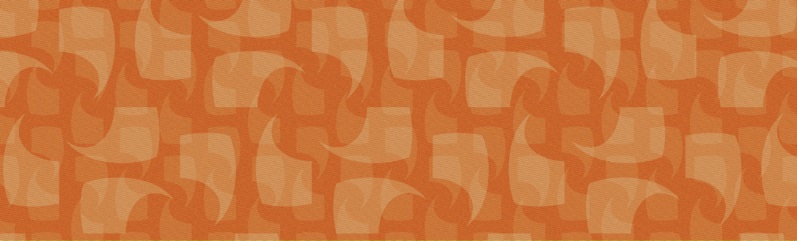 www.santacruzpl.org						                        connect  |  inspire  |  inform
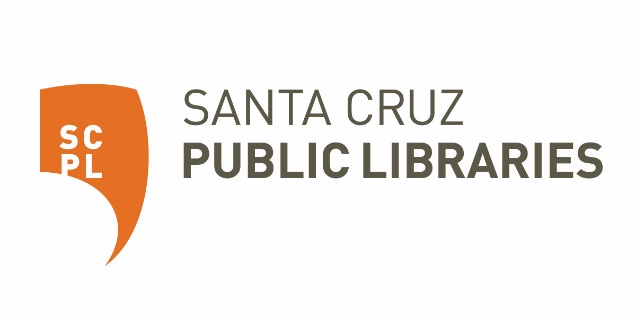 Local buzz
Bookshop Santa Cruz event
Profile in a local newspaper
Local author
Partnership with local schools
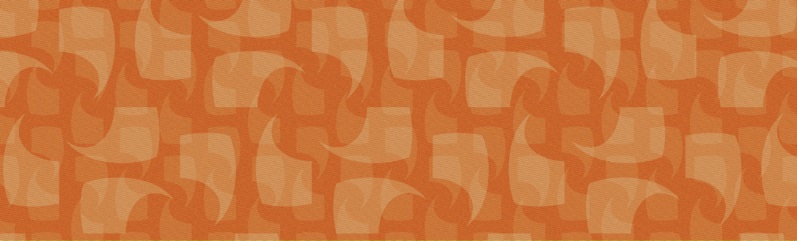 www.santacruzpl.org						                        connect  |  inspire  |  inform
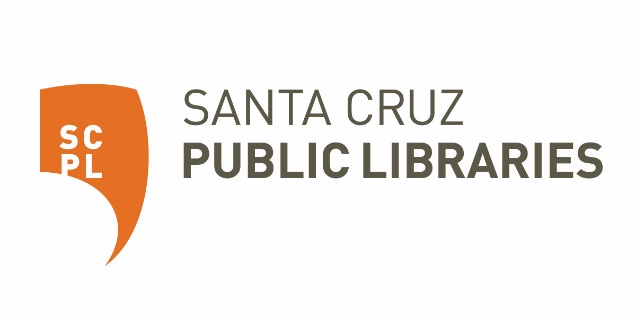 Data
Polaris (ILS) reports
collectionHQ: a decision support tool, giving us the data we need to make our decisions
ESP: evidence-based selection planning
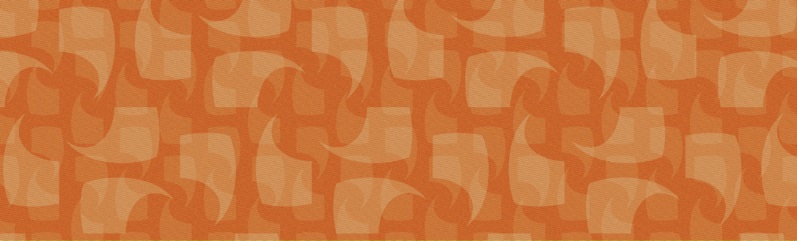 www.santacruzpl.org						                        connect  |  inspire  |  inform
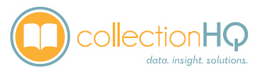 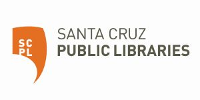 Grubby Items
Audience: All
Library Branch: All
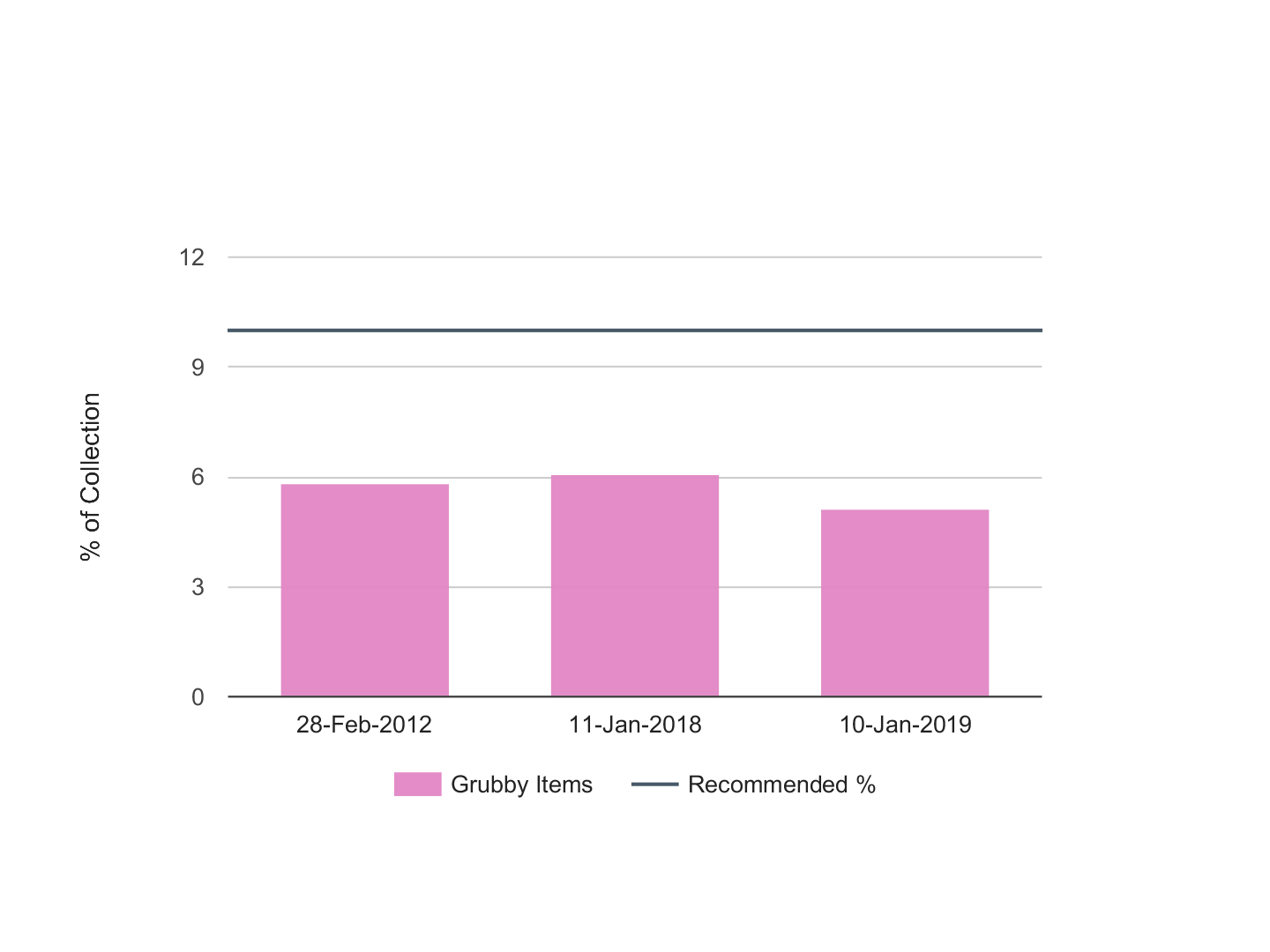 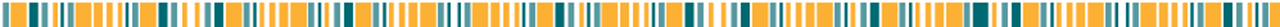 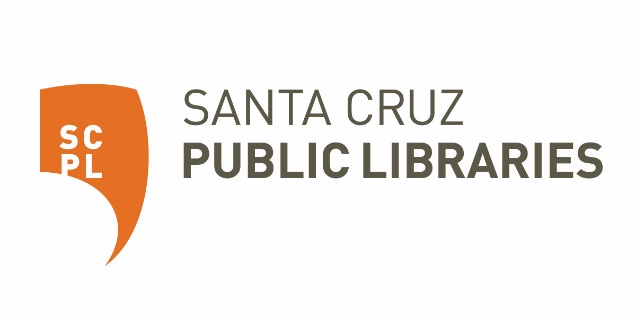 Standing orders
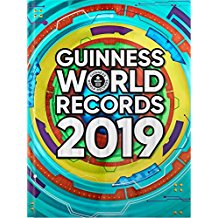 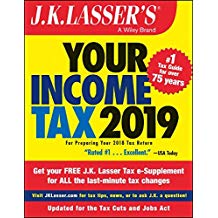 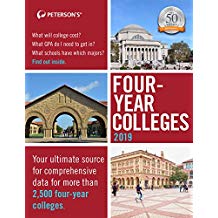 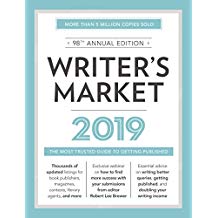 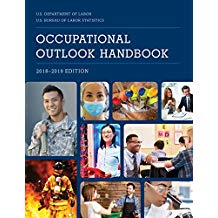 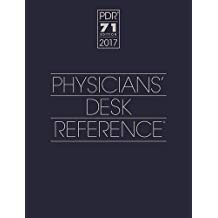 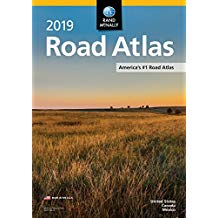 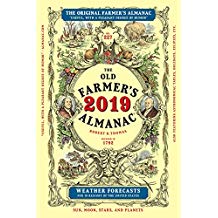 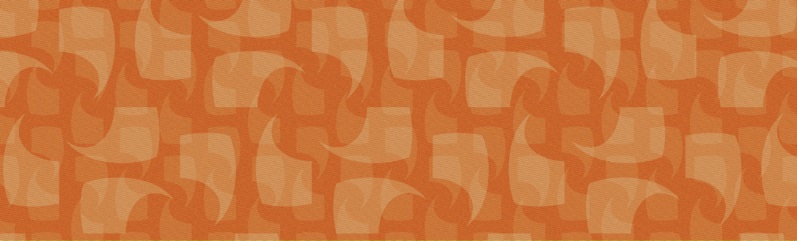 www.santacruzpl.org						                        connect  |  inspire  |  inform
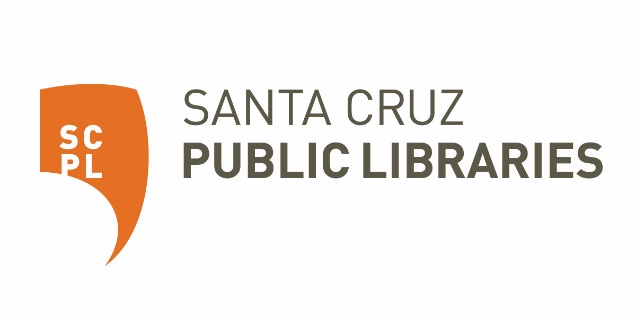 Diversity and Inclusion
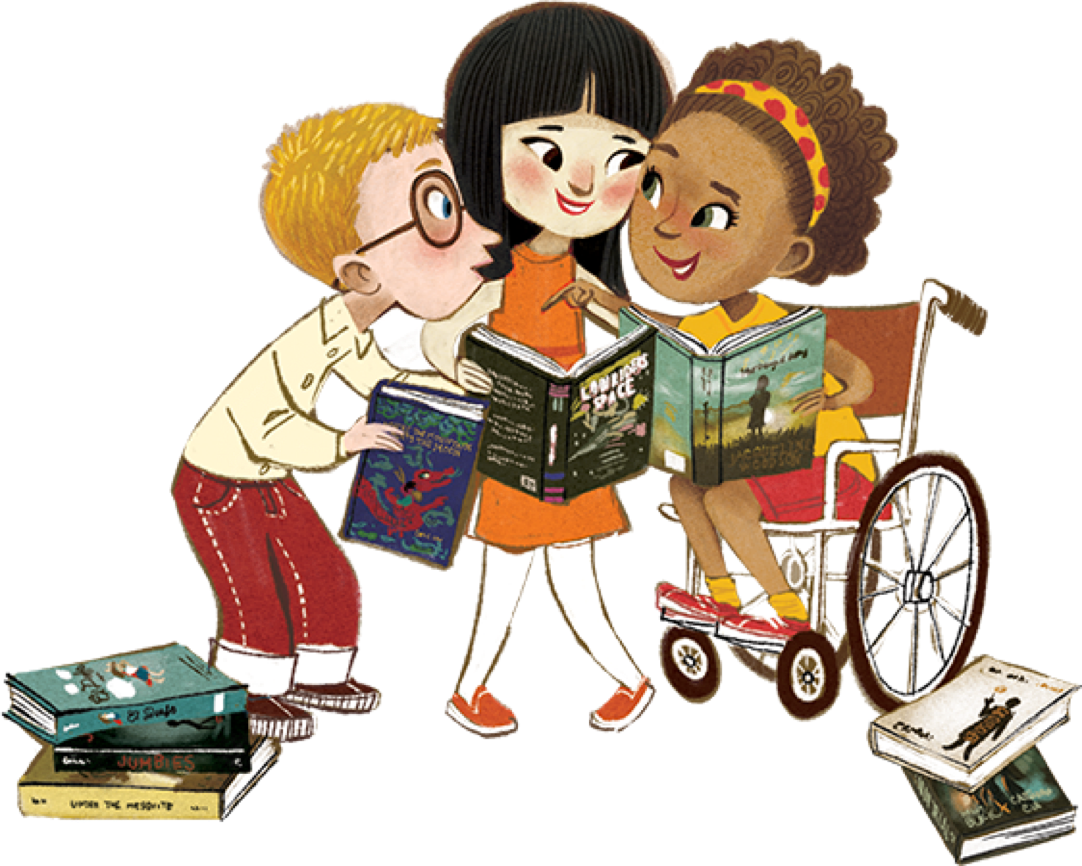 Image credit: We Need Diverse Books https://diversebooks.org/about-wndb/
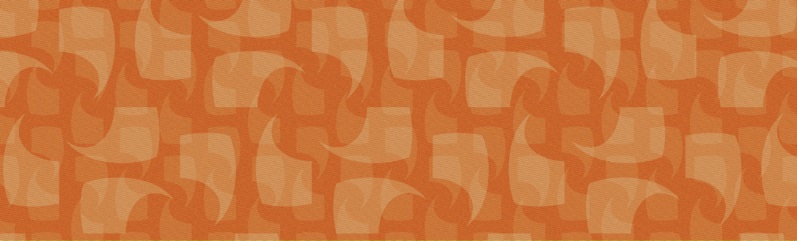 www.santacruzpl.org						                        connect  |  inspire  |  inform
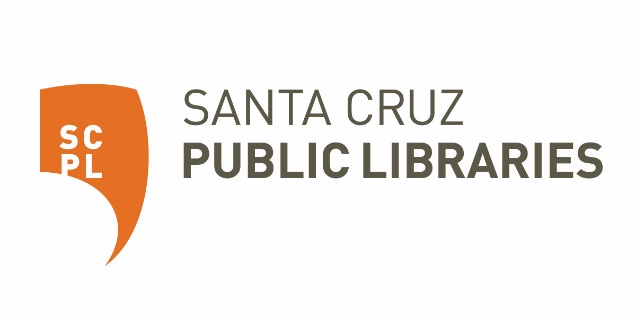 Budget
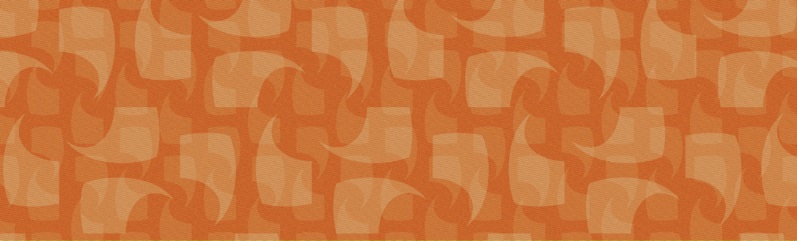 www.santacruzpl.org						                        connect  |  inspire  |  inform
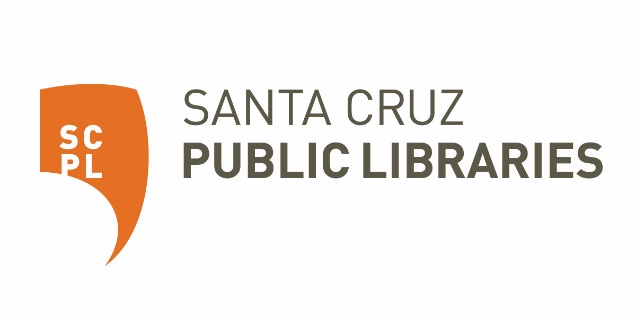 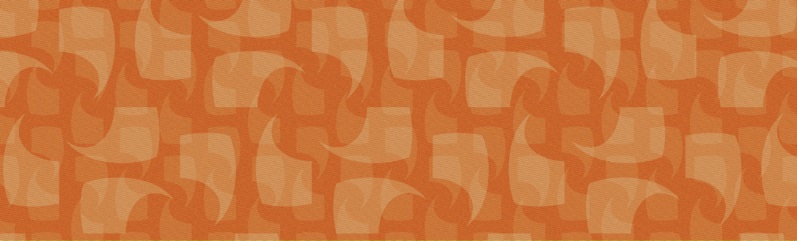 www.santacruzpl.org						                        connect  |  inspire  |  inform
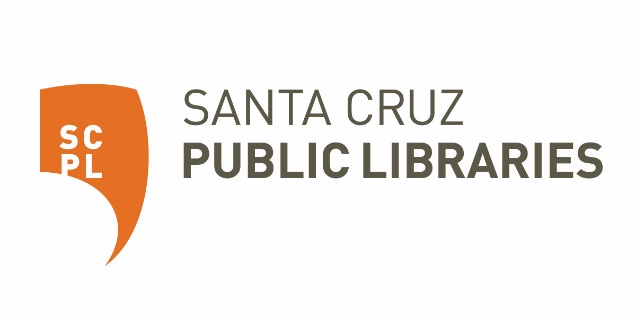 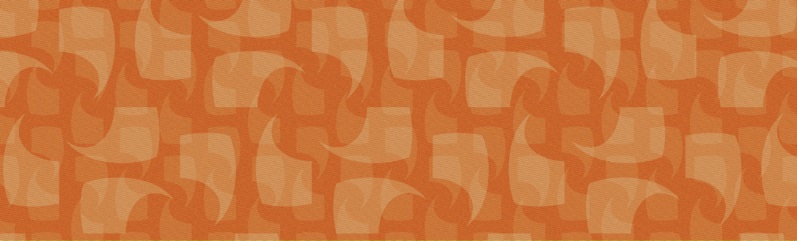 www.santacruzpl.org						                        connect  |  inspire  |  inform
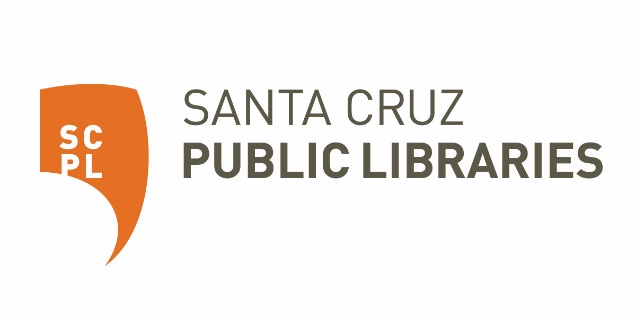 Collection Maintenance (weeding)
Poor physical condition
Obsolete, dated, or incorrect information
Number of copies exceeds demand
Subject or title adequately provided by other materials in the collection
Providing out of date and incorrect information creates a barrier to knowledge.
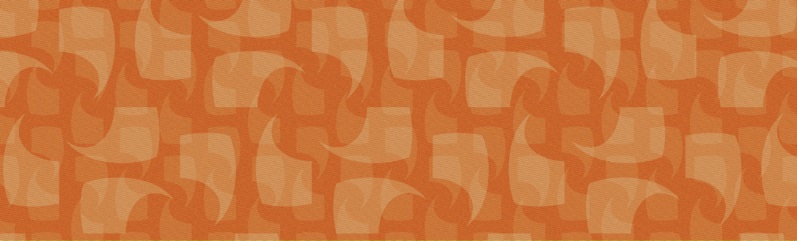 www.santacruzpl.org						                        connect  |  inspire  |  inform
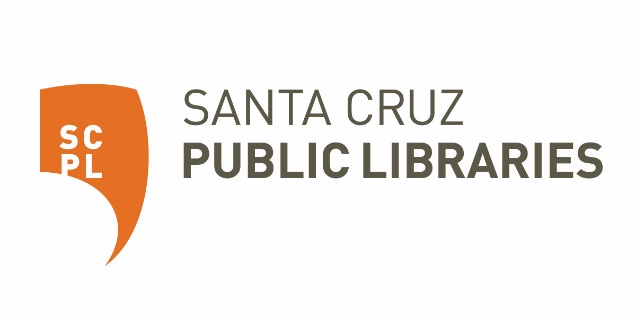 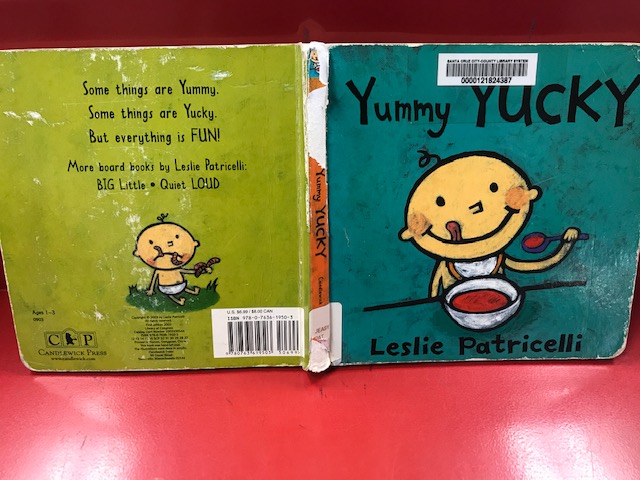 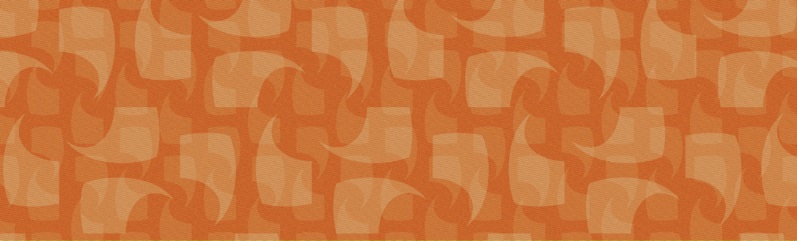 www.santacruzpl.org						                        connect  |  inspire  |  inform
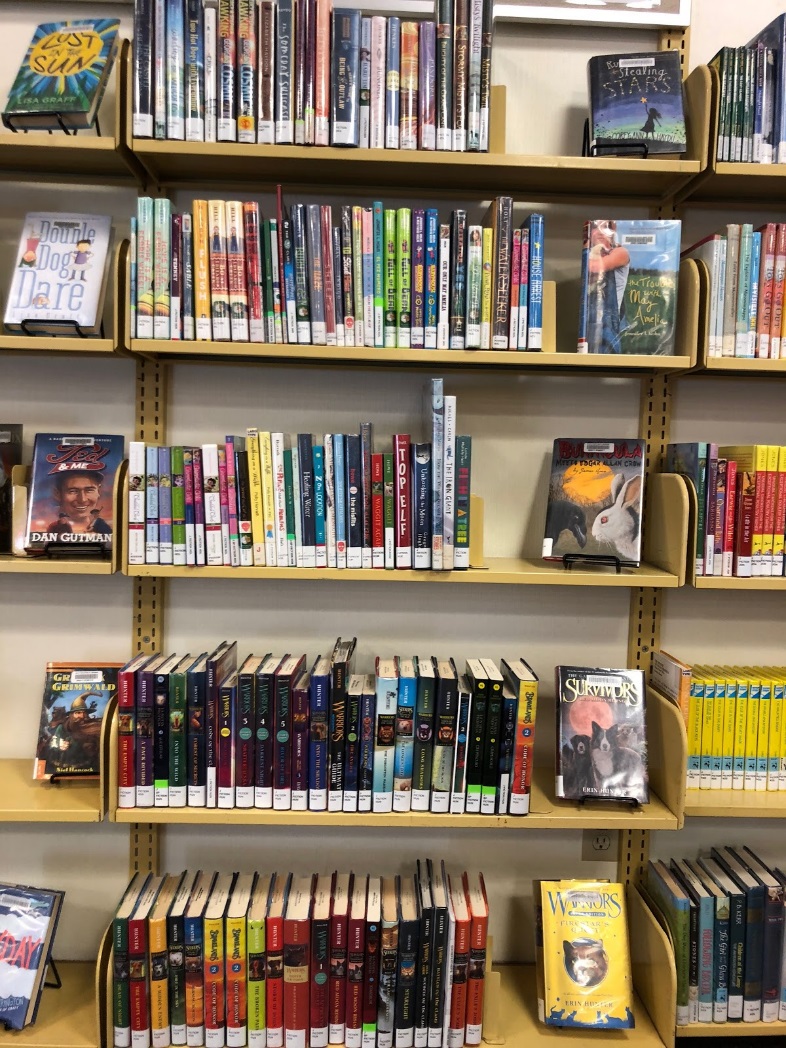 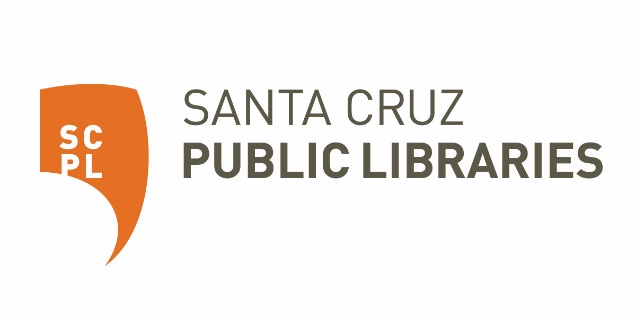 Before
After
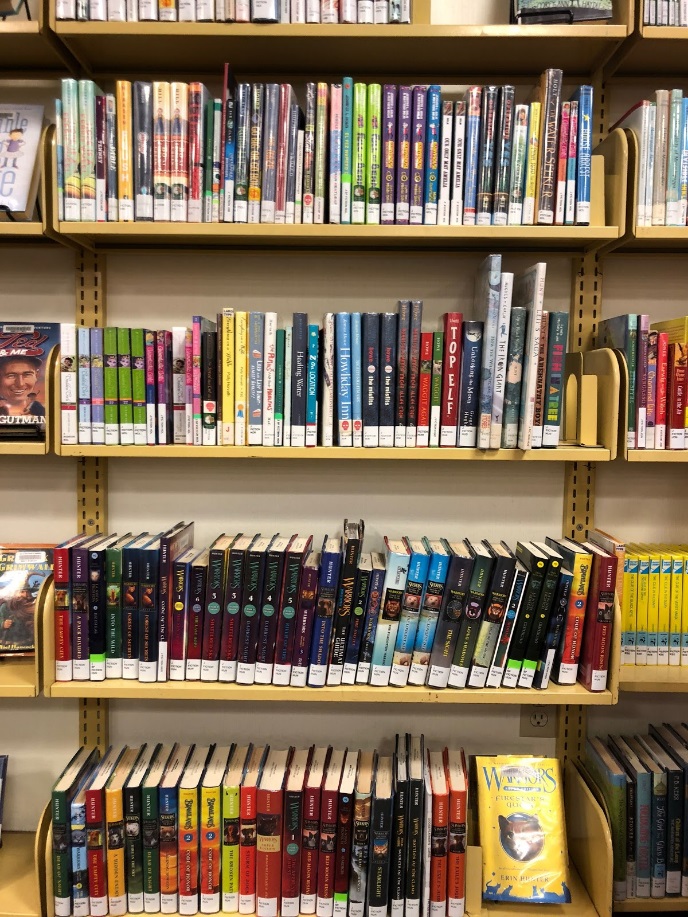 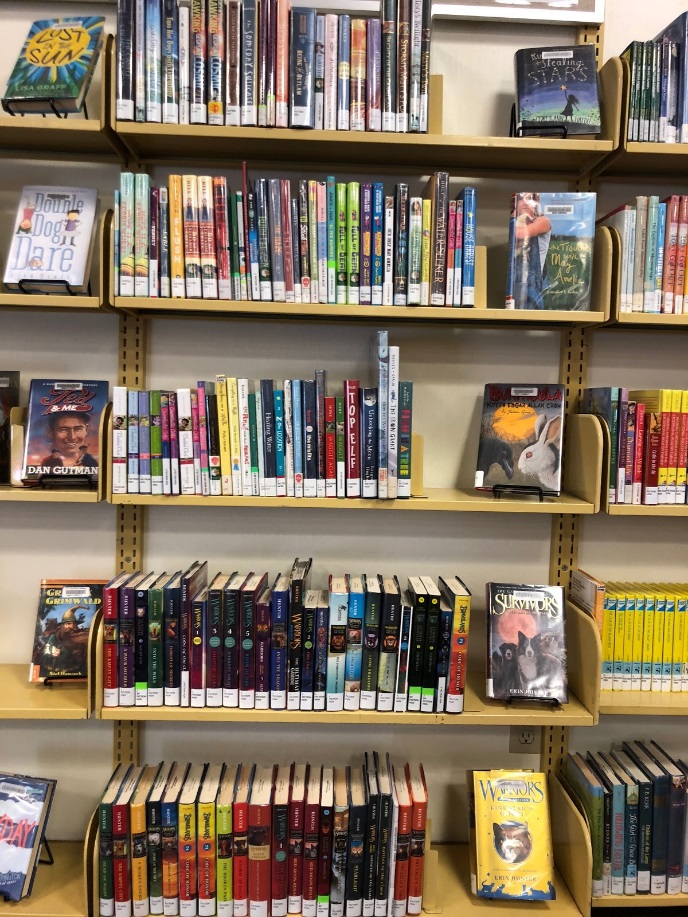 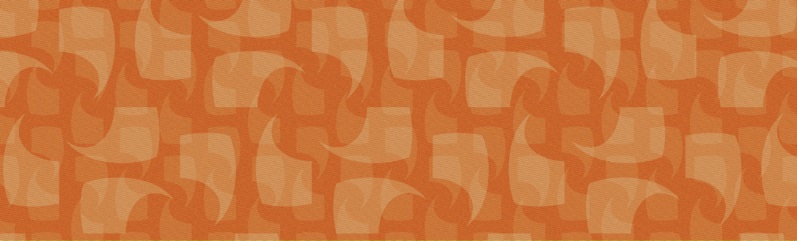 www.santacruzpl.org						                        connect  |  inspire  |  inform
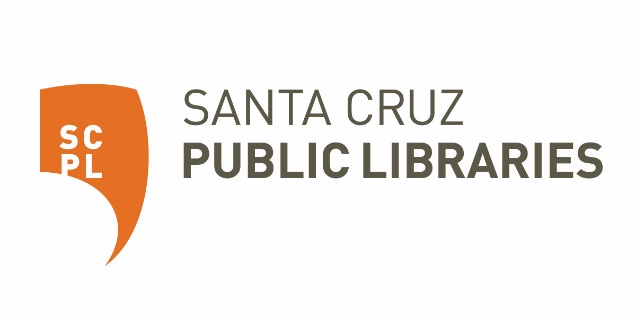 Is this the end of the road?
Friends of the Santa Cruz Public Libraries sell materials in good condition at their book sales to benefit the library
Books that aren’t given to the Friends go to Better World Books, a nonprofit organization that champions literacy.  Their partners include Books for Africa and Feed the Children.
Unfortunately, some items are too damaged for reuse and must be discarded.
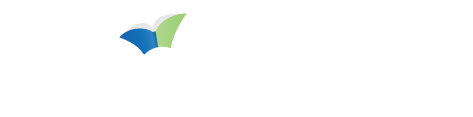 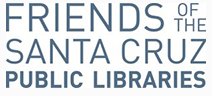 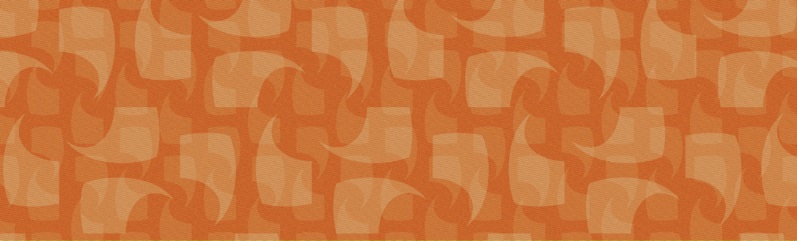 www.santacruzpl.org						                        connect  |  inspire  |  inform
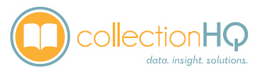 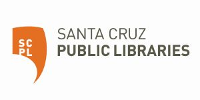 Top Circulating Titles 2018
Audience: All
Library Branch: All
1	             2                    3                  4                   5
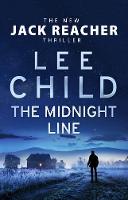 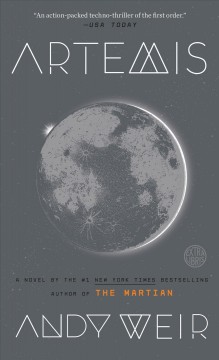 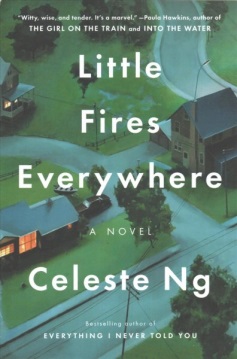 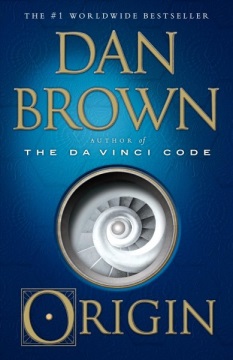 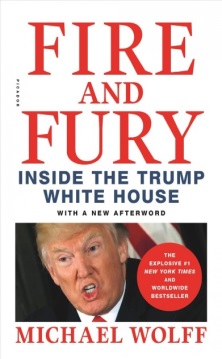 6	             7                       8                     9                    10
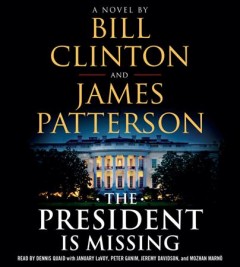 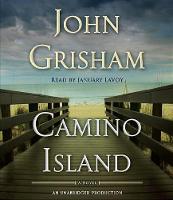 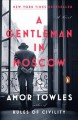 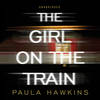 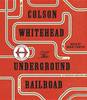 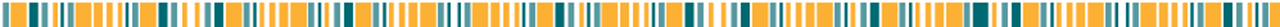 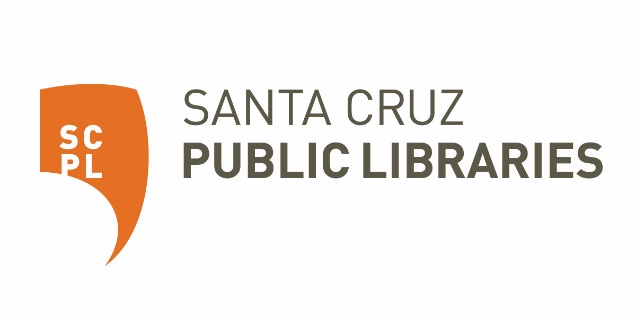 Most requested items, January 2019
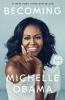 Educated, by Tara Westover
Book: 116
Large Print: 32
Audio CD: 25
eBook: 94
eAudio: 66
Becoming, by Michelle Obama
Book: 134
Large Print: 116
Audio CD: 67
eBook: 125
eAudio: 220
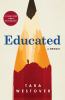 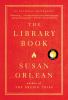 The Library Book, by Susan Orlean
Book:  94
Large Print:  n/a
Audio CD:  16
eBook:  30
eAudio: 33
Crazy Rich Asians
DVD: 86
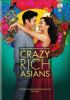 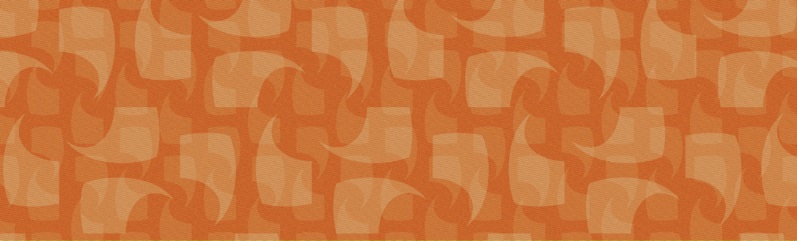 www.santacruzpl.org						                        connect  |  inspire  |  inform
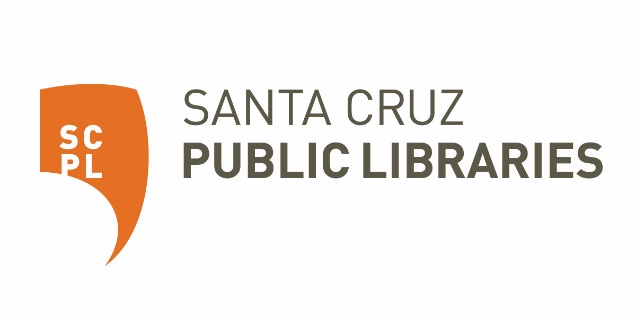 Most requested items, January 2019
Blackkklansman
DVD:  75
Orion StarBlast Telescope
Telescope:  86
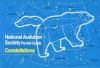 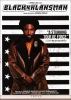 Bohemian Rhapsody
DVD:  70
Old Man and the Gun
DVD: 69
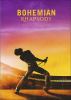 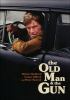 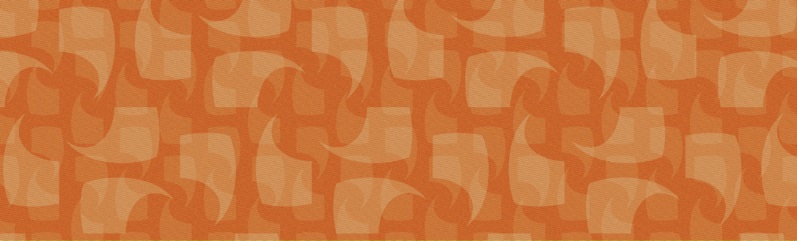 www.santacruzpl.org						                        connect  |  inspire  |  inform
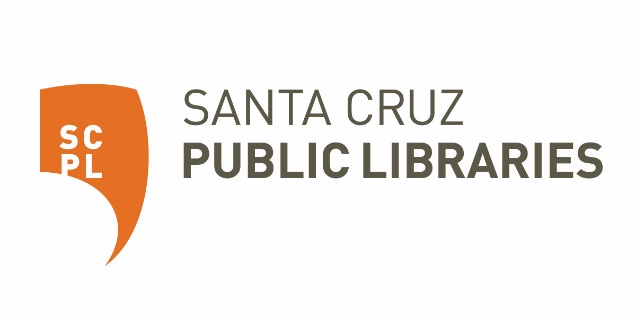 Thank you!
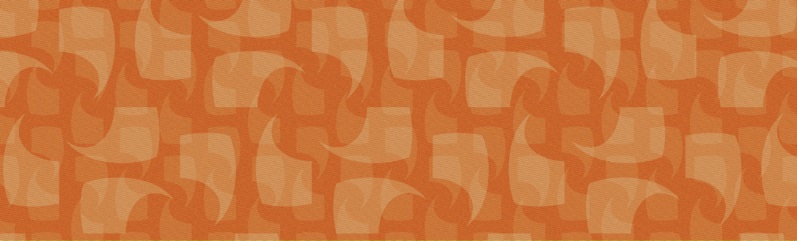 www.santacruzpl.org						                        connect  |  inspire  |  inform